Cuaderno de croquis (4-30001)
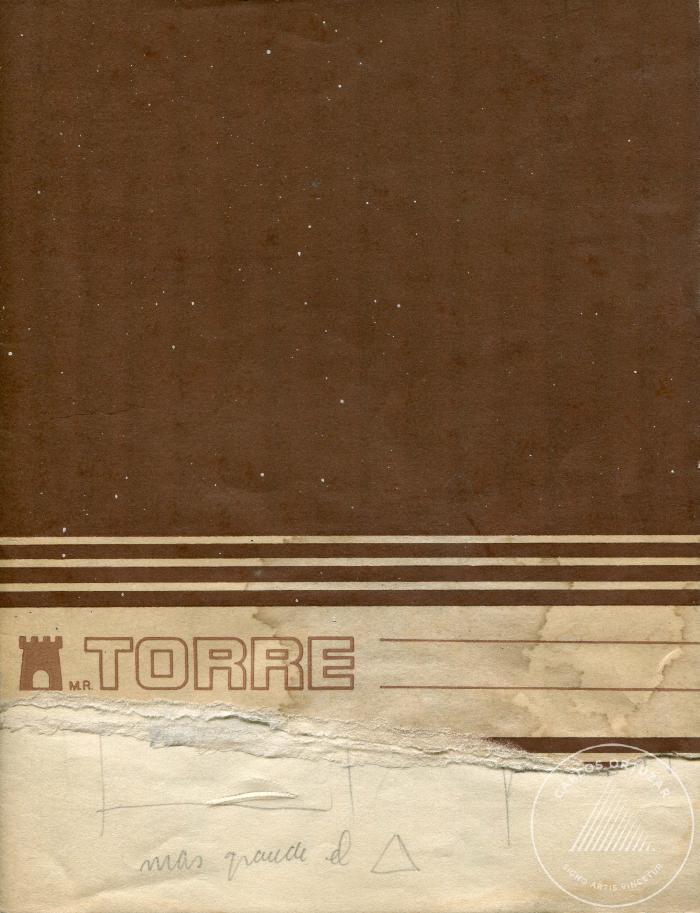